Великий полководец А.В.Суворов
Презентацию выполнила:
Воспитатель МБДОУ №8
Д/С «Ёлочка»
Смирнова Н.А.
Военные которые первыми встают на защиту Родины
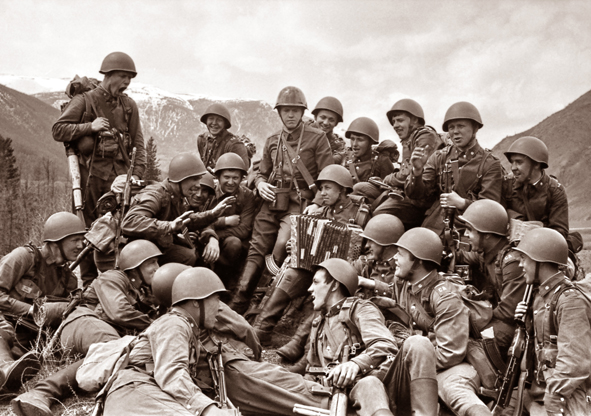 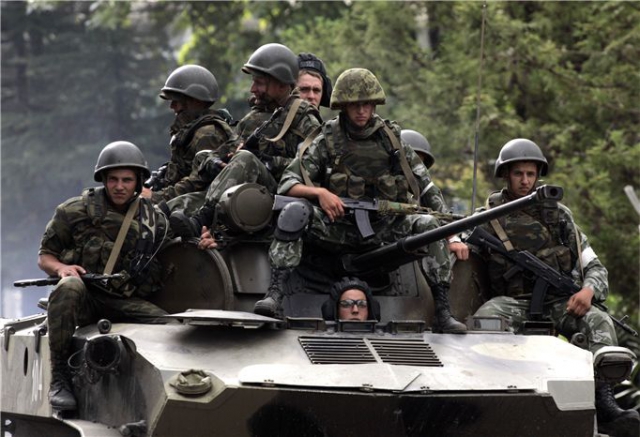 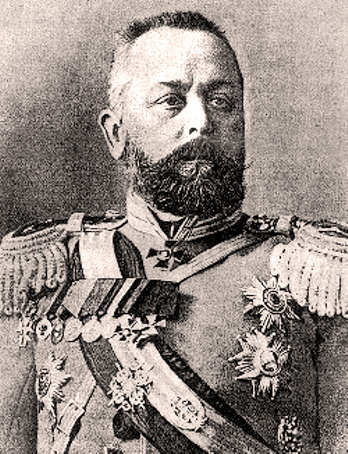 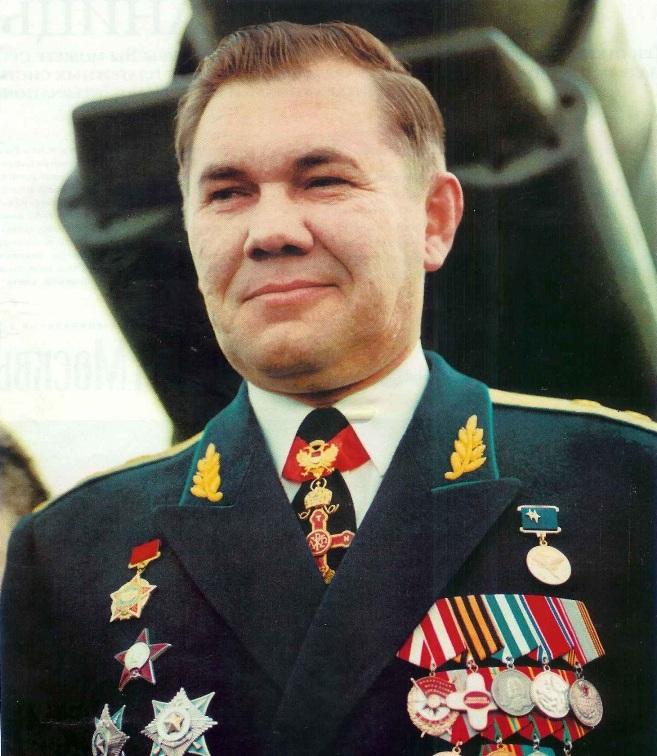 Генерал Самсонов
Первая мировая война.
Туркенич И.В.
Великая Отечественная Война.
Генерал Лебедь
Наше время.
Великие полководцы
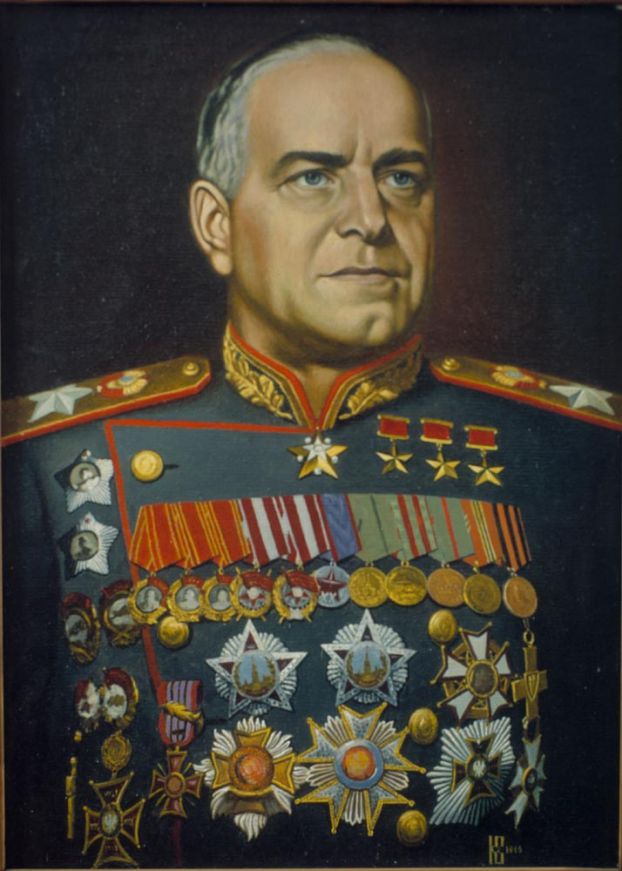 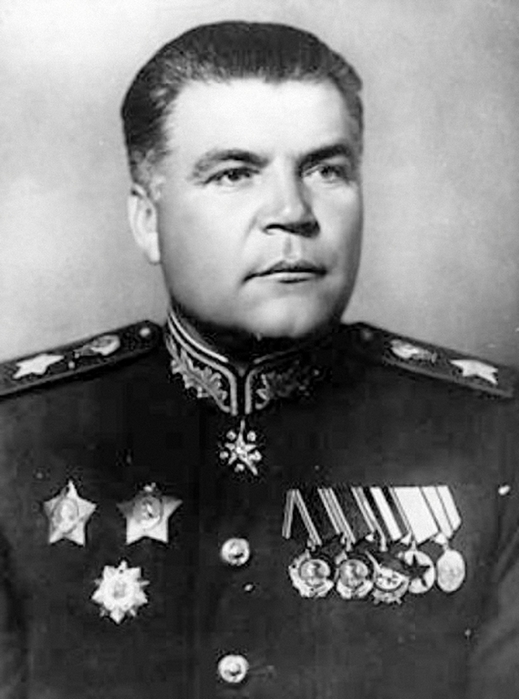 Жуков
Великая Отечественная Война
Малиновский
Великая Отечественная Война
Кутузов
Отечественная Война
Великие полководцы
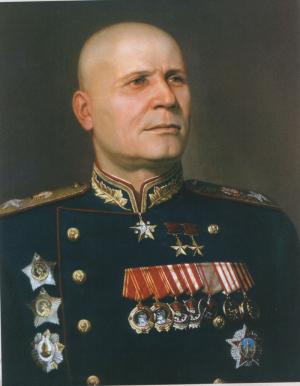 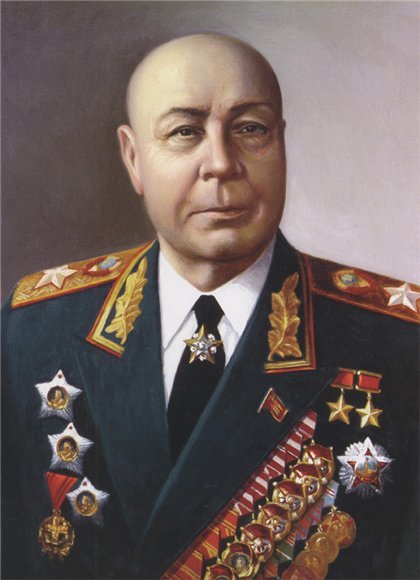 Рокосовский 
ВОВ
Конев
ВОВ
Тимошенко
ВОВ
Суворов А.В. Полководец Российской армии
Война с турцией
Крепость Измаил
Взятие крепости Измаил
Суворов и солдаты
Великое высказывание Суворова
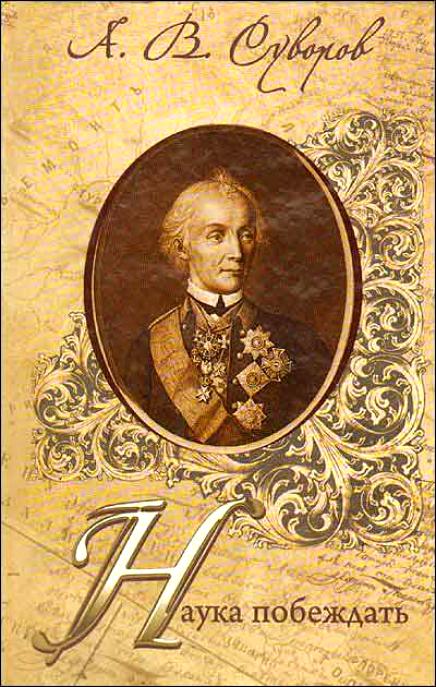 « Тяжело в учении — легко в бою. »
Александр Васильевич Суворов
Памятник СуворовуОрден Суворова
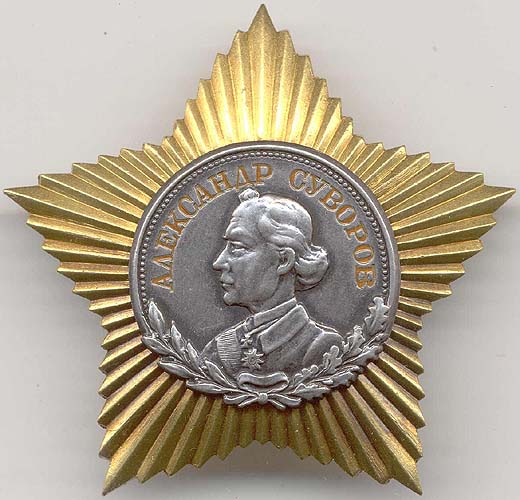 Суворовское училище
Александр Васильевич Суворов- один из самых талантливых полководцев, который был в 7 войнах и не проиграл не одну из них.
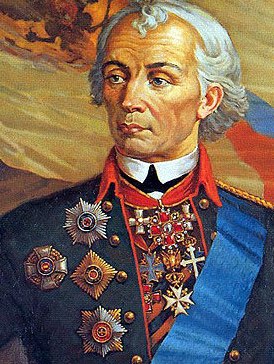 «Война прежде всего искусство простое, и все дело заключается в выполнении.»
Александр Суворов
https://ru.wikipedia.org/wiki/%CA%F3%F2%F3%E7%EE%E2,_%CC%E8%F
%E0%E8%EB_%C8%
ru.wikipedia.org
https://ru.wikipedia.org/wiki/%D1%E0%EC%F1%EE%ED%EE%E2,_%C0%E
%E5%EA%F1%E0%ED%E4%F0_%C2%E0%F1%E8%EB%FC%E5%E2%E8%F7
http://yandex.ru/images/search?img_url=http%3A%2F%2Ff13.ifotki.i
o%2Forg%2Ff0ee3fd608e044
Используемая литература: «Ознакомления дошкольников с
окружающим и социальной действительности» Н.В.Алешина